Mall – för skärminspelning
Använd gärna de färdiga layoutmallarna 
Håll nere mängd text
Ha en tydlig struktur t.ex. avsnitt
Sidfot: för referenser/källor
Rådgör med projektledare hur din egen titel ska skrivas
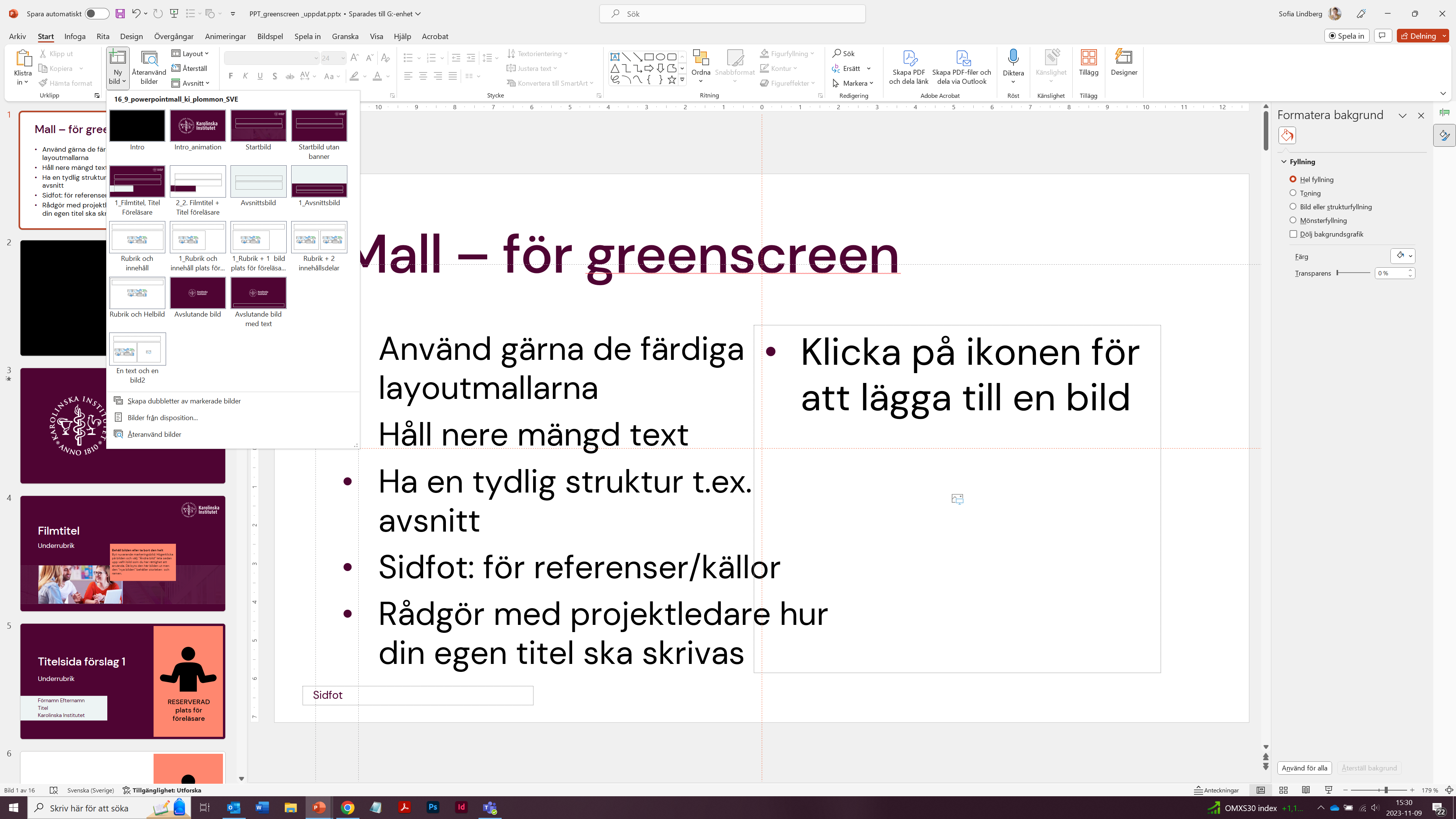 Karolinska Institutet – ett medicinskt universitet
Tillhör animeringen
[Speaker Notes: Denna bild tillhör animeringen]
Tillhör animeringen 2
[Speaker Notes: Intro]
Filmtitel
Underrubrik
Behåll bilden eller ta bort den helt
Byt nuvarande markeringsbild: Högerklicka på bilden och välj: ”Ändra bild” och leta sedan upp valfri bild som du har rättighet att använda. Då byts den här bilden ut men den ”nya bilden” behåller storleken.
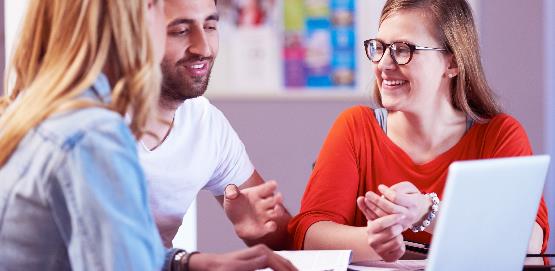 Förslag struktur
Prata om innehållet forts.
Sjukdom / tillstånd 2 - Ny avsnittsbild
Diagnostik
Behandling
Sammanfattning
Jämförande
Komplicerade varianter
Vad har jag pratat om?
Sammanfattning
Vad ska jag prata om?
Inledning 
Innehåll
Bakgrundsfakta, historik, sammanhang
Prata om innehållet
Sjukdom / tillstånd 1 - Ny avsnittsbild
Diagnostik
Behandling
Sammanfattning
30 november 2023
5
Karolinska Institutet – ett medicinskt universitet
Titelsida 1
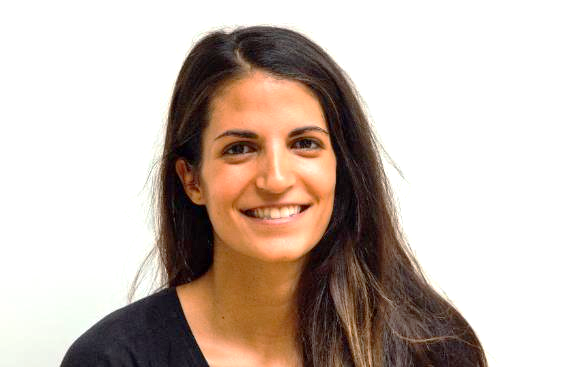 Filmens underrubrik
Plats för webbkamera eller bild. Byt ut markeringsbilden eller ta bort den.
Förnamn Efternamn
Titel
Karolinska Institutet
Titelsida 2
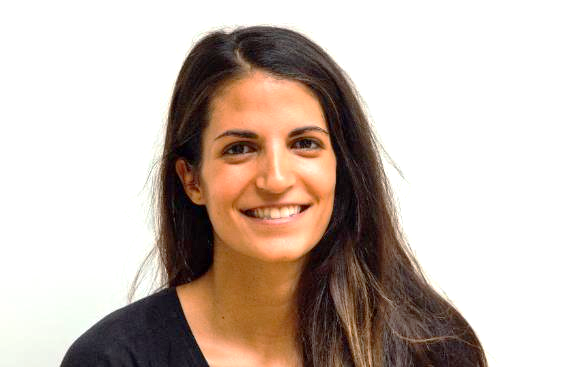 Filmens underrubrik
Plats för webbkamera eller bild. Byt ut markeringsbilden eller ta bort den.
Förnamn Efternamn
Titel
Karolinska Institutet
Innehåll
Plats för webbkamera eller bild. Byt ut markeringsbilden eller ta bort den.
Punkter med föreläsningens olika delar
Avsnitt 1
Avsnitt 2
Sammanfattning
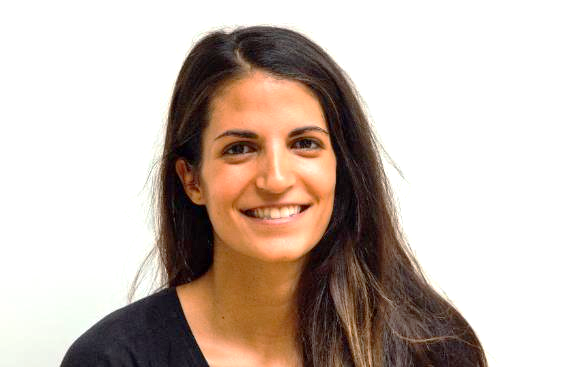 30 november 2023
8
Karolinska Institutet – ett medicinskt universitet
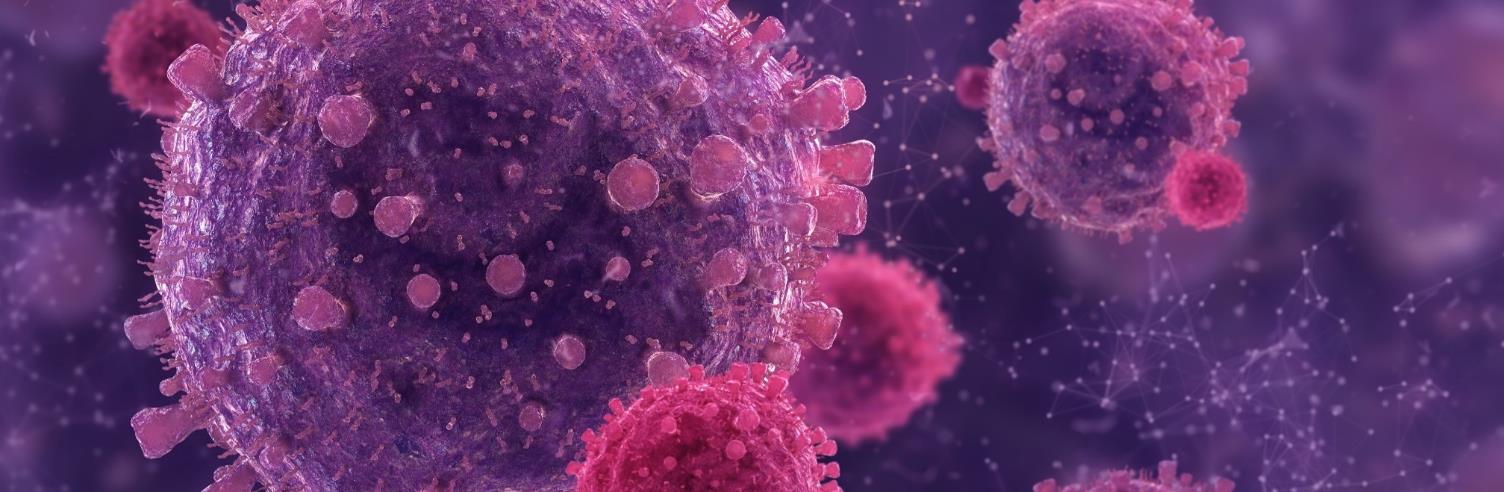 Byt ut markeringsbilden eller ta bort den
AVSNITT 1
Underrubrik
Text med en person th
Plats för webbkamera eller bild. Byt ut markeringsbilden eller ta bort den.
Exempel på layout med text 
Plats för föreläsaren till höger
Håll nere mängden text
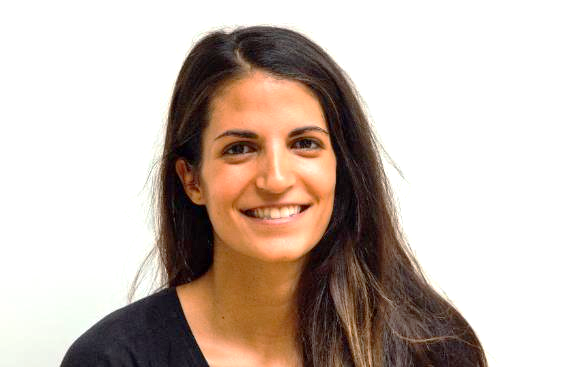 30 november 2023
10
Karolinska Institutet – ett medicinskt universitet
Text utan föreläsare
Helbild när du har mycket text
Då visas inte du som föreläsare i bilden
Anpassa textstorleken till ditt behov
Text
Text
30 november 2023
11
Karolinska Institutet – ett medicinskt universitet
Helbild
Byt ut markeringsbilden eller ta bort den
Rubrik med text och bild
Layout för text i form av punktlista
Samt plats för bild
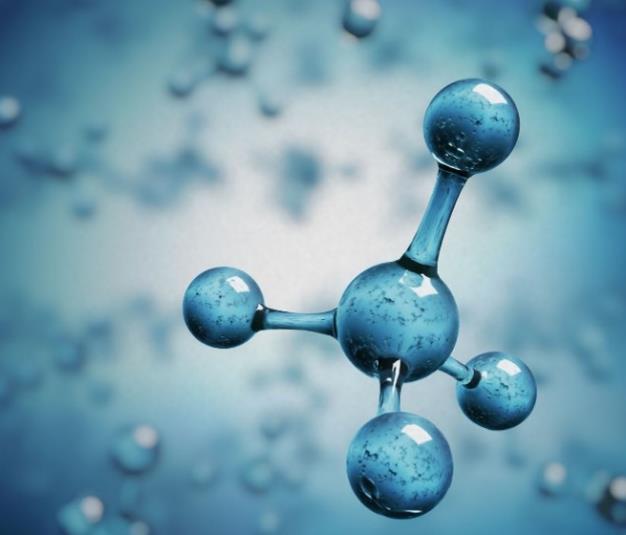 Byt ut markeringsbilden
30 november 2023
13
Karolinska Institutet – ett medicinskt universitet
Sammanfattning Avs 1
Plats för webbkamera eller bild. Byt ut markeringsbilden eller ta bort den.
Sammanfattande bild
Fyra till fem viktigaste punkterna
Layout med plats för bild eller webbkamera
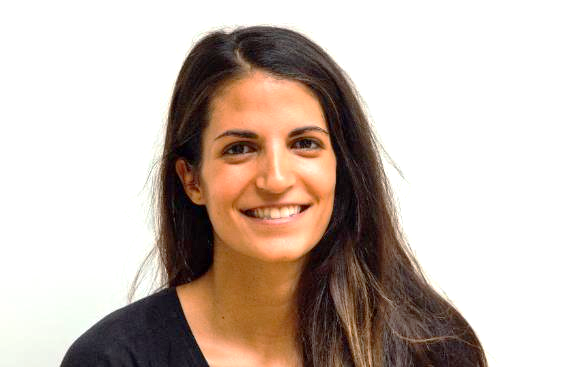 30 november 2023
14
Karolinska Institutet – ett medicinskt universitet
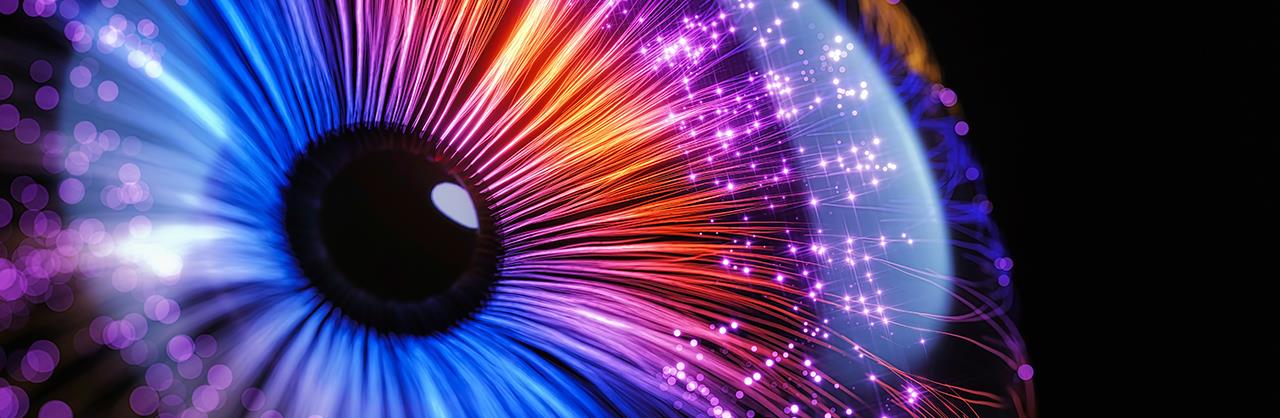 Byt ut markeringsbilden eller ta bort den
Avsnitt 2
Underrubrik
Rubrik
Här finns plats för text i form av en punktlista
30 november 2023
16
Karolinska Institutet – ett medicinskt universitet
Sammanfattning Avs 2
Sammanfattande bild
Fyra till fem viktigaste punkterna
Layout med plats för text över hela ytan
30 november 2023
17
Karolinska Institutet – ett medicinskt universitet